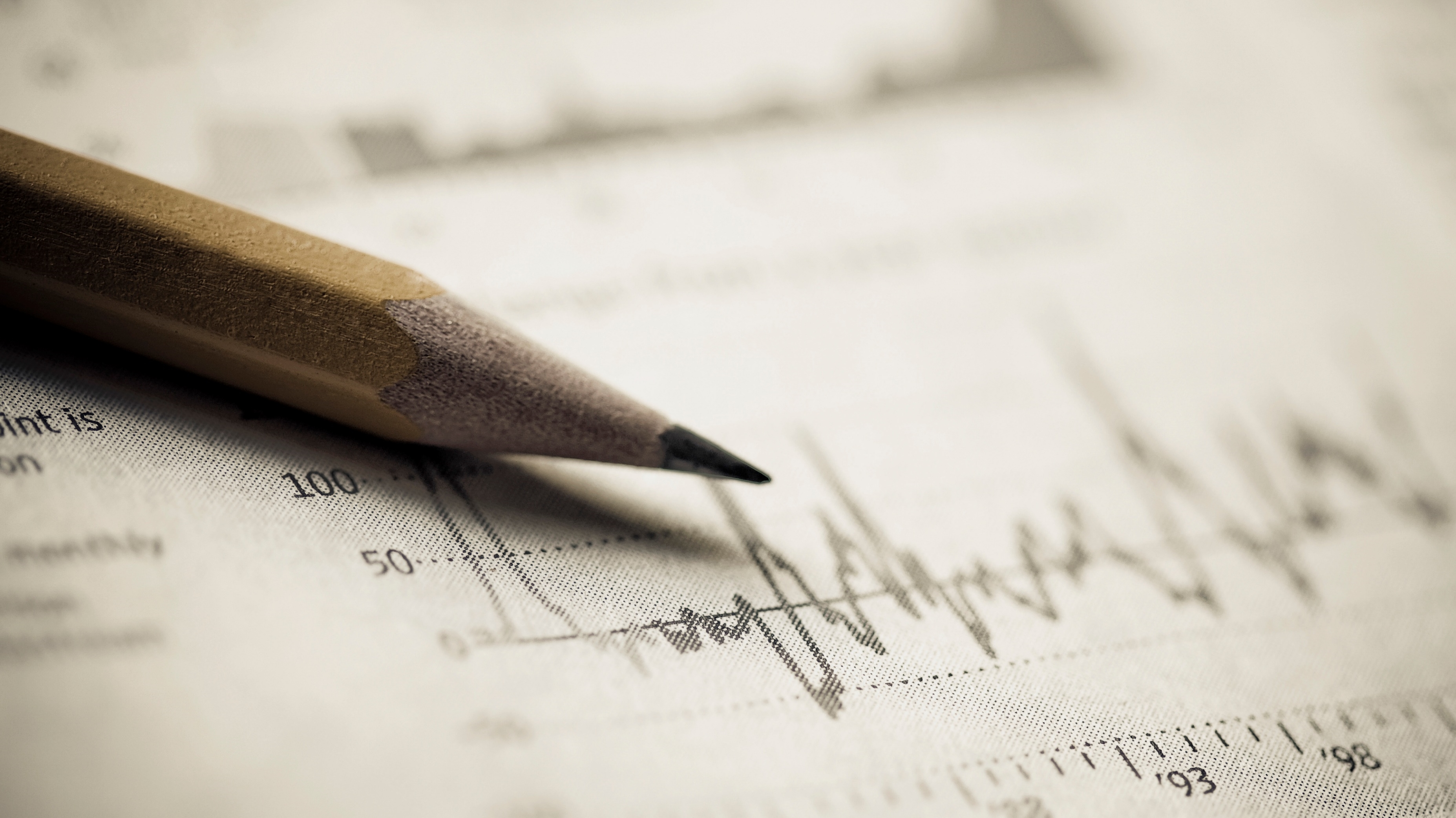 Stock systems
GRADE 11
STOCK SYSTEMS
Inventory Systems:
From grade 8 till this far, we followed the perpetual inventory system. 
This system means that the business keeps a continuous record of the movement of stock into and out of the business. 
This movement is an electronically maintained process, whereby the business must continuously update its inward movement of stock by debiting the trading stock account. The outward moving of stock is updated by the following entry: Debit, Cost of sales and Credit, Trading Stock.
STOCK SYSTEMS
The cost of sales entries only accounts for the merchandise that has been sold and processed through the computerized cash registers of the business. 
The balance in the trading stock account shows the value of stock on hand.
The periodic inventory system is only possible if the business is using an inventory computer programmed technology. 
The trading stock account can be drawn up to show the movement of stock, eventually indicating the value of the stock on hand.
The differences between the Perpetual and Periodic Inventory Systems.
Periodic System:
EXAMPLE:  Perpetaul inventory systemGrade 11:  You know this account:
PERIODIC INVENTORY SYSTEM
Required to the activities:
Activities are provided.
Complete the activities
Compare your answers with the memorandum.
Do the class test.
Good luck with the topic..